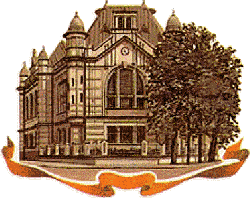 Development and testing of melts levitation installation
A.P. Martynov
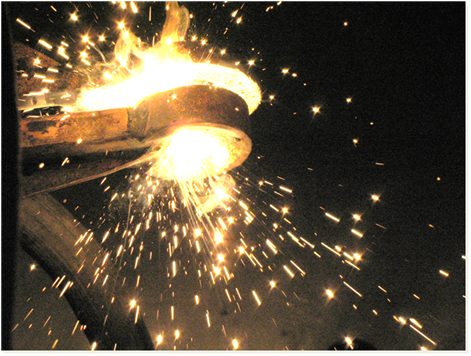 St. Petersburg                                                                                                            June 2011 года
Advantages and limitations of electromagnetic levitation melting
There is no contact between the melt and crucible material
Combination of methods of heating and lifting
Use of any atmosphere and pressure
Unlimited time of melting
High power density 
Unlimited superheating
The overheat is limited only by generator power
No temperature gradient
Small amount of material required


Impossibility to heat materials with high resistivity
Impossibility to cool the levitated material
St. Petersburg                                                                                                            June 2011 года
Melts levitation tested versions
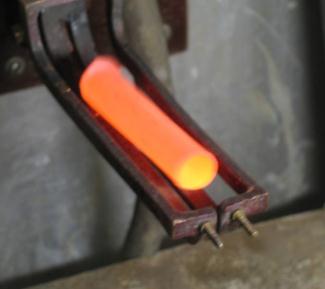 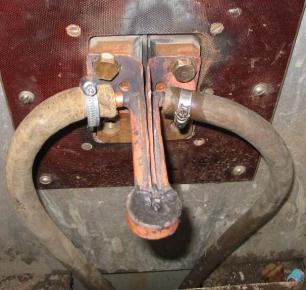 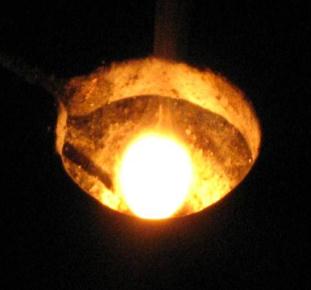 Inductor type «boat»
One turn inductor
Two turn inductor
3
St. Petersburg                                                                                                            June 2011 года
Development of two coil inductor
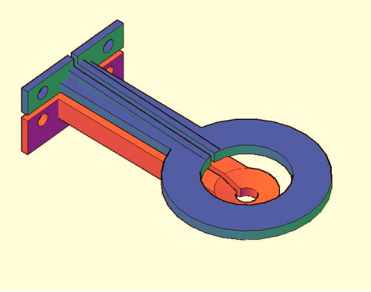 The top coil provides horizontal stabilization and induction heating of melting drop

The bottom coil current provides induction heating and support of the melting drop
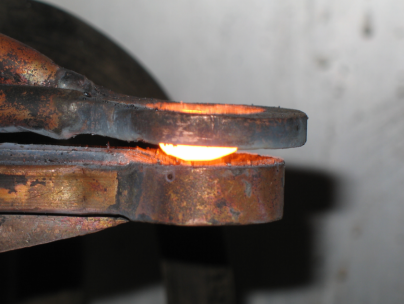 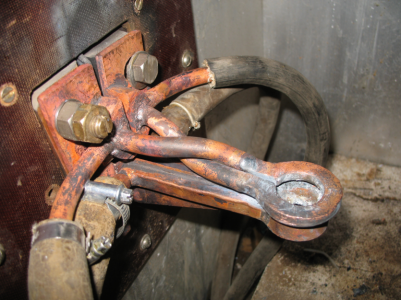 4
St. Petersburg                                                                                                            June 2011 года
Mathematics modeling of levitation heating
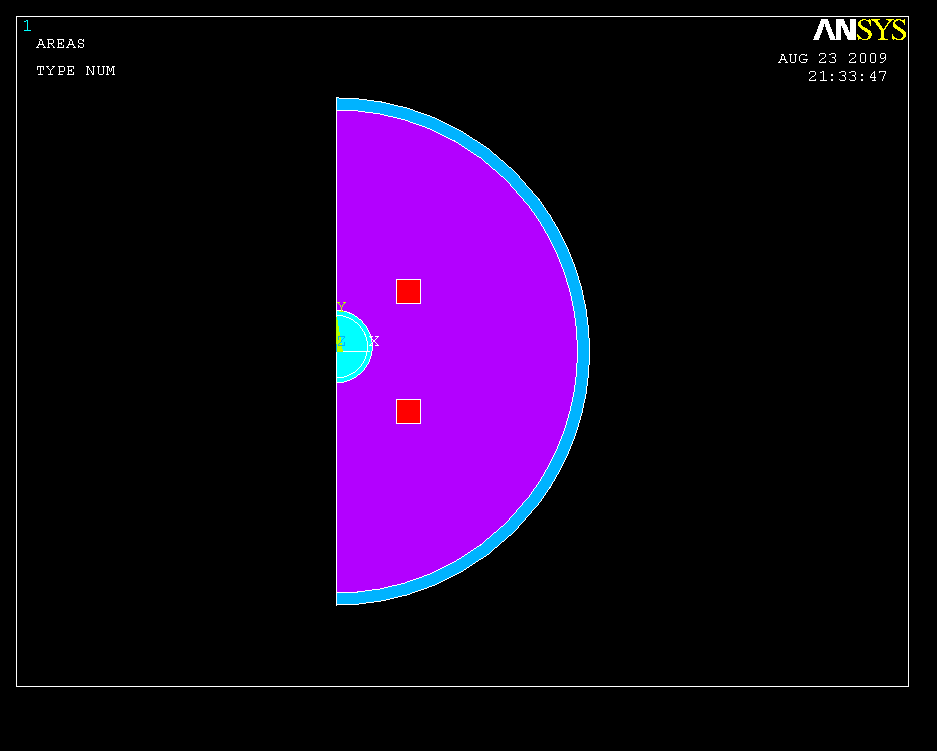 Mathematics model include the two coil inductor with horizontal stabilization and induction heating of melting drop
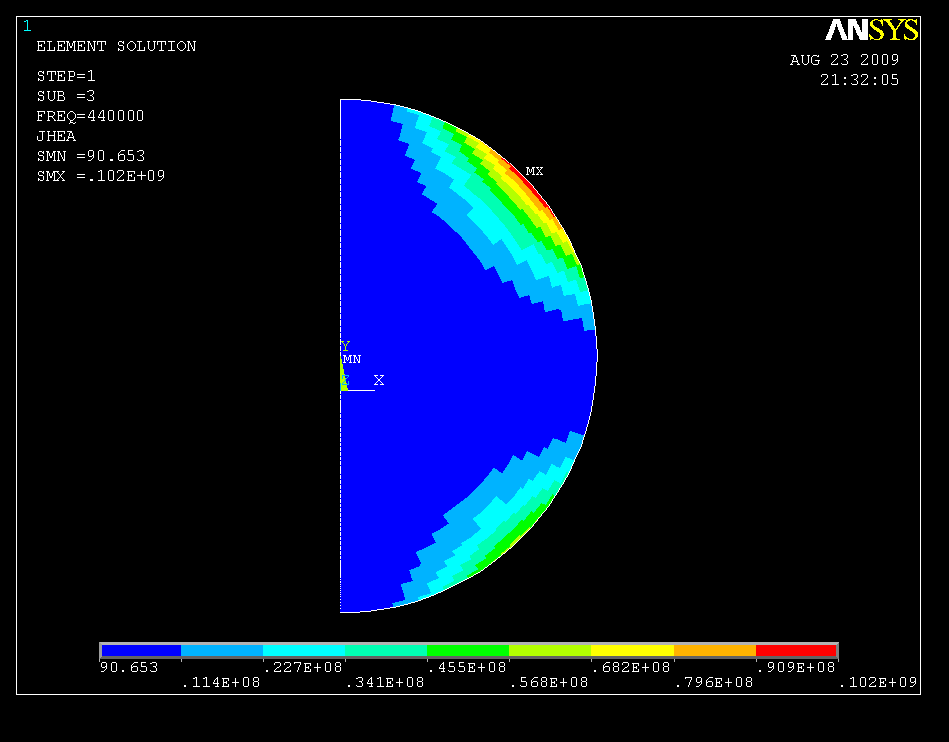 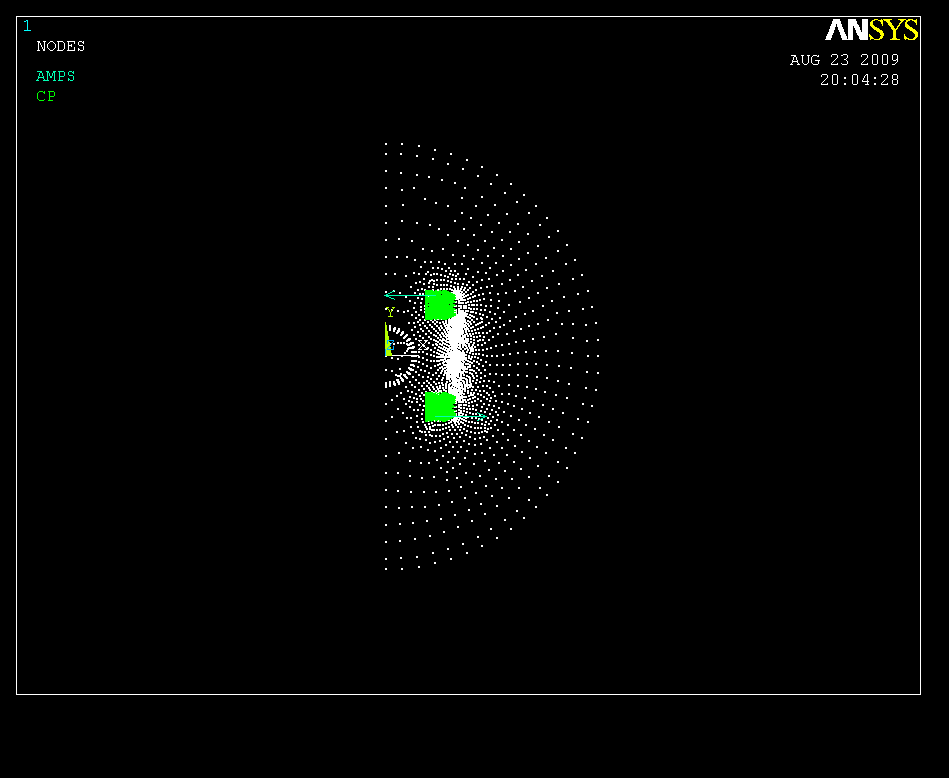 5
St. Petersburg                                                                                                            June 2011 года
Tests on transistor generators
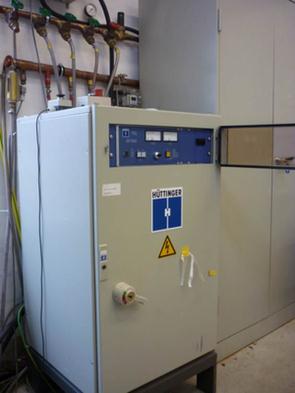 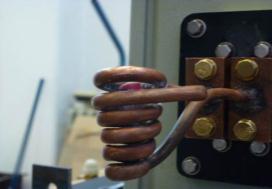 Not stability of work on dynamic loading 
Impossibility of coils currents regulation 
High inductor voltage
6
St. Petersburg                                                                                                            June 2011 года
Tests on lamp generator in ETU «LETI»
Installation characteristics:
Output power – 25 kW;
Current  frequency – 0,44 MHz
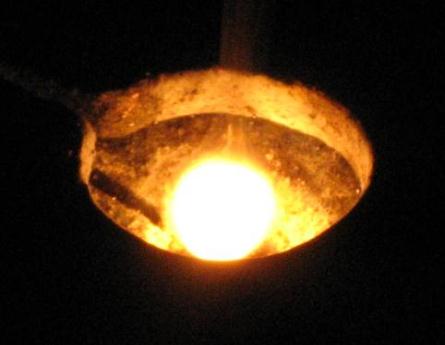 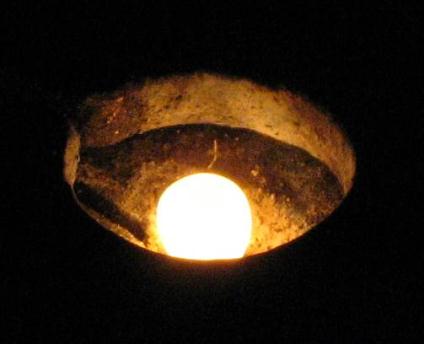 Steel melt with a small overheat
Steel melt with a high overheat
Stable levitation at various currents
Possibility of the high overheat
7
St. Petersburg                                                                                                            June 2011 года
NITI installation development
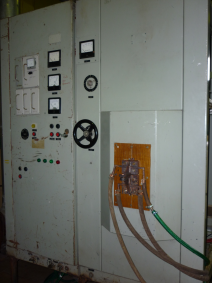 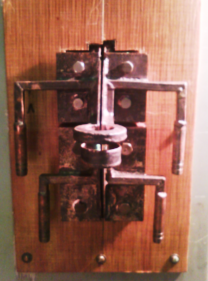 Development and manufacturing of output transformer with regulation possibility of each inductor coils voltage

Development and manufacturing of two inductors system
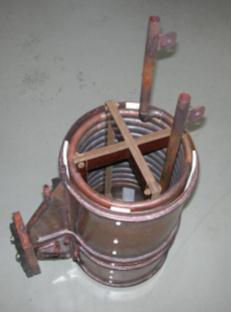 Installation characteristics:

Output power – 60 kW;
Current  frequency – 0,44 MHz
Transformer with two separate outputs
8
St. Petersburg                                                                                                            June 2011 года
NITI installation tests
Definition of melting process parametres  of steel balls with various diameters
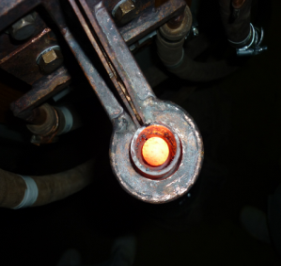 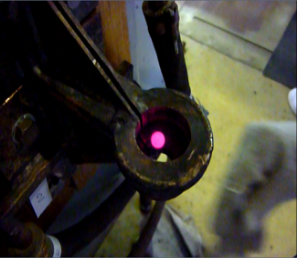 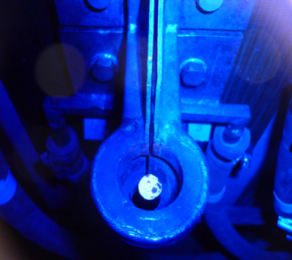 Steel - 8 mm
Steel - 14 mm
Steel -7 mm
Stability of work
Regulation possibility of inductors currents
9
St. Petersburg                                                                                                            June 2011 года
The future works
Melting in protective atmosphere  
 Heavy metals melting – W, U….
 Melting of metallic-oxide corium composition
 Application of additional gas support
 Application of laser or other kind of heating for additional heating of the melt
 Definition of melt properties.
10
St. Petersburg                                                                                                            June 2011 года
Conclusion
New installation for  melting metal and metallic-oxide alloys  levitation is developed 

Experimental researches have shown levitation possibility of steel balls with diameter of 7-14 mm

Mathematics model is worked

The future works are defined.
11
St. Petersburg                                                                                                          June 2011 года